MSL
Medical Stop Loss
The Role of Captives in Financing / Mitigating Risk
WE’LL BE DISCUSSING . . .
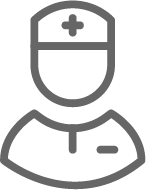 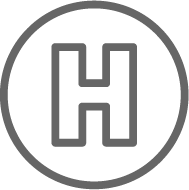 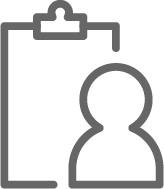 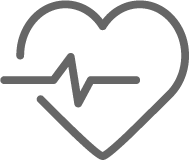 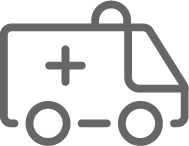 Business context of conventional employer MSL (slides 4,5)
A quick tour of  employer  MSL (slides 6-11)
Business decisions regarding health benefit volatility (slide 12)
Captive reinsurance value proposition (slides 13-15)
Structuring & managing the program 
(slides 16-18)
Captives are particularly useful in insuring risks that are:
Reasonably predictable, and 
Have multi-year claim payouts

Certain risks, e.g. General Liability and Worker’s Compensation, certainly have these characteristics

We’re now going to take a look at a less common area of captive insurance, MSL, which complements other captive coverages, and which can yield solid long-term underwriting results
BUT FIRST . . .
Just how prevalent is MSL in captives? (source: Marsh captive benchmarking surveys)

2015:










2018:

14% (this is an overall percentage – industry breakdown not provided)

Anecdotal information suggests that MSL is currently one of the fastest-growing area of captive insurance.

Key factors in captive MSL growth appear to be:
Ever-increasing awareness of health benefit costs & risks, and
Growing level of understanding, within the Risk Management community, of captive MSL
Retail/
Wholesale
5%
Construction
6%
Healthcare
5%
Manufacture
5%
Transport
5%
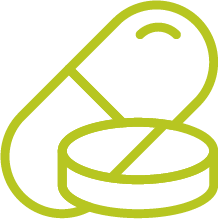 BUSINESS CONTEXT OF MSL
Specialty Drugs
With a self-funded health plan, the employer / plan sponsor bears full financial responsibility for the plan’s health benefit claims

There is always the real possibility of incurring unusually severe healthy benefit claims
(source of claim / cost data: contingencies 2019)
Claims pertaining to specific individuals (“spec claims”) in excess of $1M increased an average of 17 percent annually between 2010 and 2015
There have been spec claims in excess of $10M on a paid basis
Employers also seek protection against excessive aggregate health benefit costs (“agg claims”)

Employer  MSL insures employers against excess spec & agg risks

Even large employers often purchase MSL
25% of total employer MSL premium paid by employers covering >1,000 lives
(source: Milliman MSL Survey 2016)

Employer  MSL estimated currently at > $17 billion annual premium in the U.S.

KEY CATASTROPHIC SPEC CLAIM DRIVERS NOW ARE:
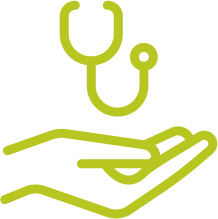 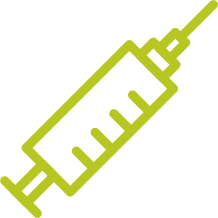 Complex Oncology
Dialysis
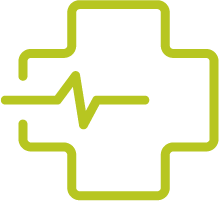 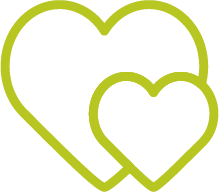 Neonatal 
Intensive 
Care
Cardiac Care
INDIVIDUALS
With Largest Claim in 1 Year
(Source: Sun Life)
QUICK TOUR OF THE EMPLOYER MSL MARKET:
Terminology, Typical Deductibles, Sample Premium Levels
Lasering
Commonplace MSL industry practice of setting higher coverage attachment points for certain plan members based on their prior claims experience or the likelihood that they will become high-cost claimants in the future.

“Spec” vs “Agg” Stop Loss
Specific (individual) protects the plan sponsor against a large claim on any individual and limits the plan sponsor’s liability to a set dollar figure (deductible per person, 
per policy year).
Aggregate stop-loss insurance protects the plan sponsor against total paid claims liability. This coverage can be structured in various ways.
QUICK TOUR OF THE EMPLOYER MSL MARKET:
Terminology, Typical Deductibles, Sample Premium Levels
Increased Run-In / Paid Run-Out









Trend Leveraging







Trend leveraging can create pressure to increase MSL premiums, which in turn creates pressure to increase MSL deductibles
Renewal pricing for employer MSL is often volatile, and might not always be directly related to employer’s actual loss experience.
SAMPLE SPEC DEDUCTIBLES
For Employer MSL
AVERAGE MONTHLY MSL SPEC PREMIUM
(by Spec Deductible and Contract Type)
Source : Aegis 2018 MSL Survey
SPEC MSL CLAIM PAYOUT
100%
80%
Within 24 months, policy year losses have generally been paid.


Employer  MSL Loss Ratios Have, in Recent Years, Typically Run in the 70% to 80% Range.
60%
40%
Months After Effective Date
(Based on Milliman Data)
20%
0%
0
13
24
7
11
9
STOP LOSS PREMIUM RANKING
Based on 2017 Statutory Reports
RISK “BUCKETS” . . .
1.	Budgeted cost that the employer can, and should retain

Excess risk that has to be transferred to commercial markets

3.	Volatility that can, and should, be assumed by the captive, i.e.:
Risk that’s uncomfortable for the employer to take on, but
Not cost-effective to transfer to the markets


MSL Decision-Making is Not Limited to HR . . .
(source: AEGIS 2018 MSL Survey)
CAPTIVE REINSURANCE VALUE PROPOSITION
Achieve Financial Efficiencies with Captive MSL
Today’s Risk Management Structure:
Accumulating Aggregate Deductible satisfied by captive, and

Claim > $200k
Transferred to Commercial 
MSL Market
Excess Loss Reinsurance
Transition to 
Captive Program
Accum. Agg. Deduct. = Captive’s Net MSL Premium
Claims in Captive Layer count toward Accum. Agg. Deduct.
Captive Risk Layer
. . . . . . . . . . . . . . Etc.
Employer Retention
$200k
Employer Retention
Claim #1
Claim #2
. . . . . . . . . Etc.
Bottom Line:
If no losses hit the captive layer, the captive retains the net MSL premium (i.e. employer prem. – reinsurance prem.)
If losses hit the captive layer, the captive’s losses are limited to the Accumulating Aggregate Deductible = Captive’s Net MSL Premium
MSL CAN COMPLEMENT THE CAPTIVE’S MIX OF RISKS:
PAYOUT
PROPERTY
MSL
PREMIUM
TAIL RISK EXPOSURE
CASUALTY
STRUCTURING THE PROGRAM
Pro-forma  financials to evaluate impact of MSL on captive and its owner
Additional capital may be required to support additional risk assumed by the captive 

Determination of appropriate risk retention for captive & its owner
Loss experience review 
Actuarial modeling 

MSL reinsurance market – optimize pricing for excess risk placement

Incorporation of MSL into the captive’s long-term business plan
REQUIRED DATA
Financial 
pro forma
Current captive 
financials
Domicile address
Outline of structure requested, deductible, contract basis, etc.

3-5 years membership and current paid claims experience to include diagnosis and member ID (at 50% of lowest requested deductible)

Group demographics (census, zip codes, etc.)

PPO Network (i.e., discount %), TPA information and any type of claim cost containment measures in place

Copy of underlying policies/Plan documents
Captive certificate 
of authority
Articles of 
incorporation
Bylaws
MANAGING
MSL Risks & Financial Results
Like any other risk management program, a captive MSL program requires ongoing monitoring and evaluation.

Changing conditions in commercial MSL markets may indicate that the risks borne by the captive should be adjusted relative to the commercial MSL markets, or the captive’s owner.

Ongoing review & oversight of:
DEDUCTIBLES
REINSURANCE
COORDINATION BETWEEN MSL AND UNDERLYING HEALTH PLAN
VENDOR PERFORMANCE
ACTUARIAL PROJECTION UPDATES
SUMMARY / CONCLUSION
Health benefit risk is no longer just an HR issue - - it’s also an issue for Risk Management and Finance.


The captive can be a useful risk financing tool for health benefit risks that are:









A sound business decision regarding captive MSL is based on both:
BEYOND THE BUDGETED COSTS OF THE HEALTH PLAN SPONSOR
EMPLOYER HEALTH CLAIM DATA
NOT SO LARGE AS TO REQUIRE TRANSFER TO COMMERCIAL MSL MARKETS
PRICING DATA FROM THE COMMERCIAL MSL MARKETS
George O’Donnell
McGriff, Seibels & Williams
30 Old Kings Highway South
Darien CT 06820
Direct: (203)202.2096
Mobile: (203)564.3171
godonnell@mcgriff.com
MSL_CCIA_TEMPLATE.PPTX(CURRENT MSW/ODONNELL/2019)
MSW information within this document is confidential & proprietary.
©2019 McGriff, Seibels & Williams, Inc.